Recomendaciones para le elaboración de reactivos
Departamento de Evaluación
Propósito
Clarificar que competencias del perfil de egreso, del curso y de la unidad se esta evaluando (Docente del curso).
Mejorar la comprensión del reactivo (alumna)
Facilitar el manejo del reactivo (D.Evaluación)
Proporcionar reactivos a la DENAD.
Clarificar qué competencias del perfil de egreso, del curso y de la unidad se esta evaluando .
Formato sugerido para valorar las competencias abordadas (evaluadas) en cada unidad de aprendizaje.
Mejorar la comprensión del reactivo (alumna)
Entregar los reactivos en word, en formato sin espacio



Numeración manual (no automática), solo el número y punto (.) y las opciones de respuesta en A, B, C, D, en mayúsculas sin punto, coma, ni paréntesis.
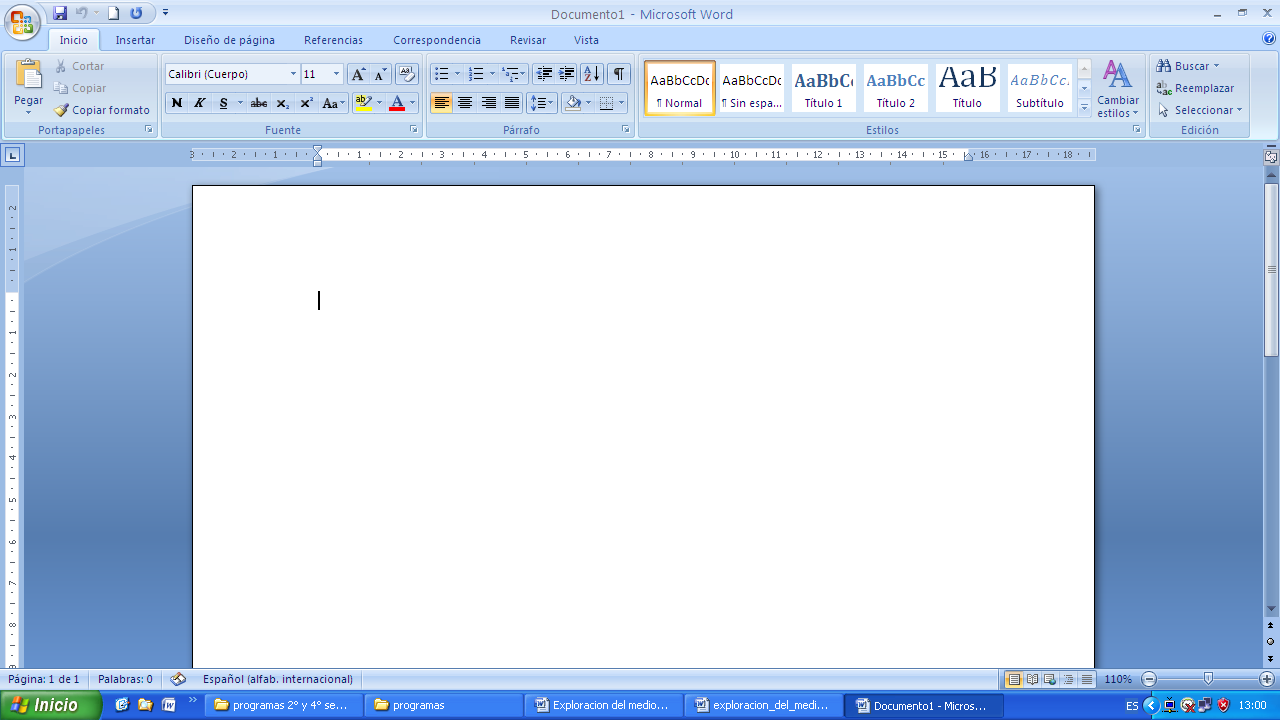 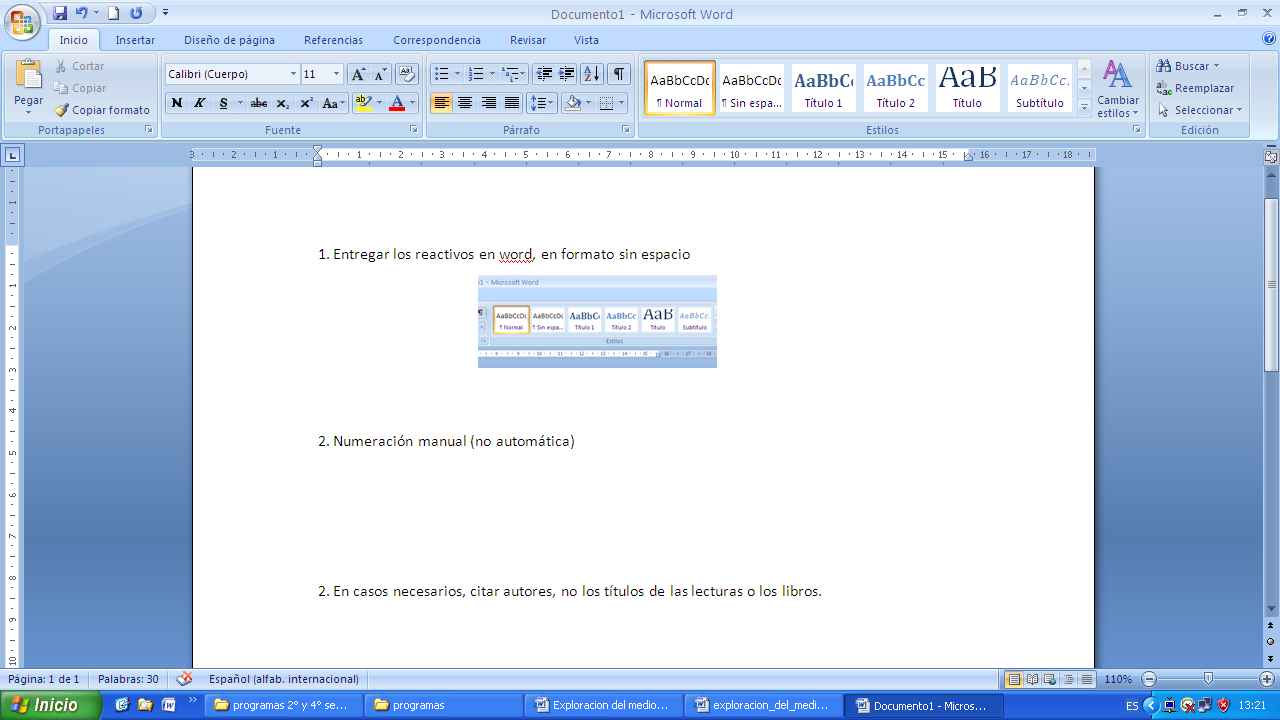 3. Respuesta correcta marcada con dos XX mayúsculas (solo 2).
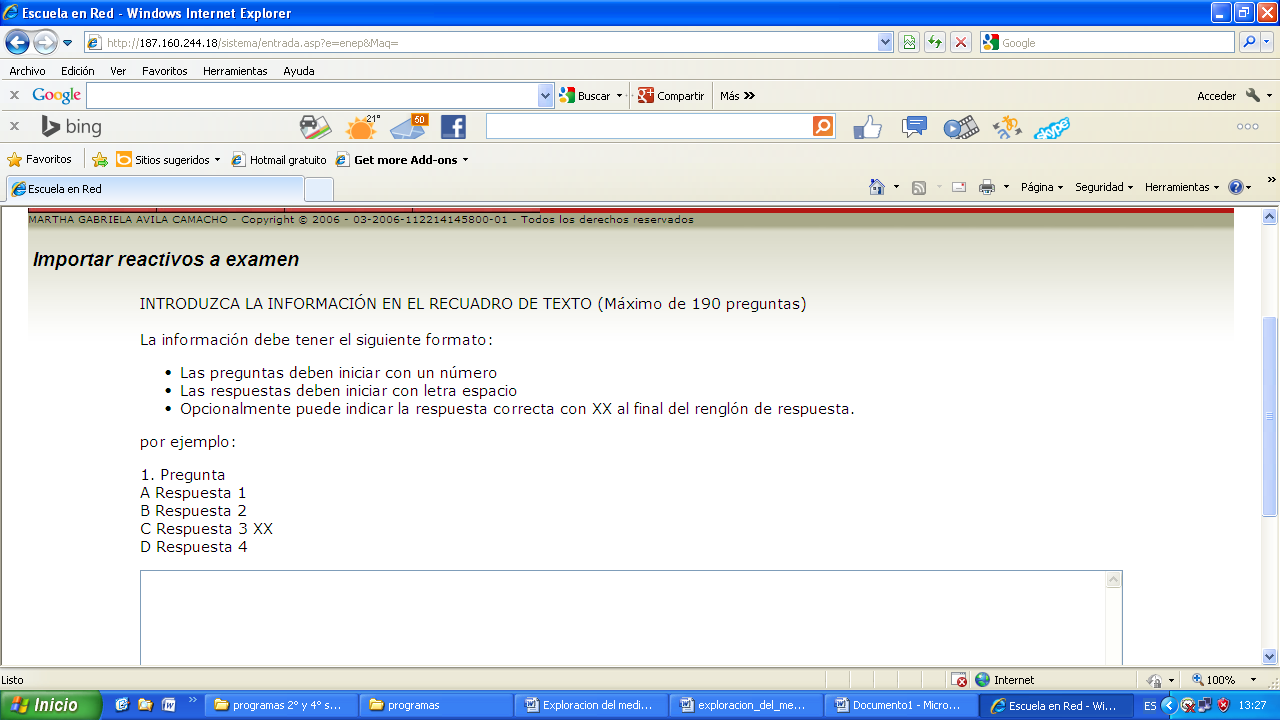 4. En casos necesarios, citar autores, no los títulos de las lecturas o los libros.

5. Cuidar no dar la respuesta en la base del reactivo

El principio básico de la pedagogía de la integración se basa en:
A  contar con muchos aprendizajes y conocimientos
B  brindar al educando la ocasión de integrar  sus conocimientos.  XX
C  valorar y contar con elementos necesarios para educar
D  proponer diversidad de metodologías educativas
6. Subir a la base las palabras que se repetirán en las opciones de respuesta
7. No repetir distractores

La _______________________ se inicia cuando se identifica que, para conocer, los sujetos interpretan a partir de la experiencia y desarrollan formas estructurales o conceptuales para  ______________ la realidad externa a su pensamiento. 
a) Educación  metodológica – hacer
b) Educación de valores – incentivar
c) Evaluación de modelo  - incorporar 
d) Educación en ciencias – incorporar
8. Incluir el significado de siglas 

Dos tipos de participar en la zdp  es de una manera aislada, y otra, de manera grupal. El profesor debe de____________________de  los niños antes que él producir interrogantes. Es necesario comenzar la sesión con la puesta en común de las inquietudes de los estudiantes para dirigir la clase. Los profesores deben tener una dirección, pero no deben ser rígidos y deben entregar los aprendizajes que el niño necesite.
A.- responder las preguntas XXX
B,-organizar el salón
C.-planear estrategias
D.-ambientar el salón
9. Dejar los artículos en la base

El alumno, por ende, es un agente que busca encontrar sentido a la situación educativa en la que participa y de la que forma parte . De este modo, el foco de interés principal ya no está puesto en el arreglo "de estímulos" o "de los aspectos externos contingenciales" del escenario escolar ni en los materiales de instrucción o en las actividades del profesor –todos ellos importantes y necesarios en cuanto conforman un sistema complejo, por supuesto–, Si no en___________________ quienes a final de cuentas son los principales responsables del aprendizaje conseguido.
A el  maestro
B los padres de familia
C el director
D  el alumno XXX
10. Cuidar que coincida género y número en la base y en las opciones de respuesta

11. Evitar el uso de sinónimos en los distractores

12. Usar mayúsculas en las opciones de respuesta solo cuando sea necesario de acuerdo a la regla ortográfica.